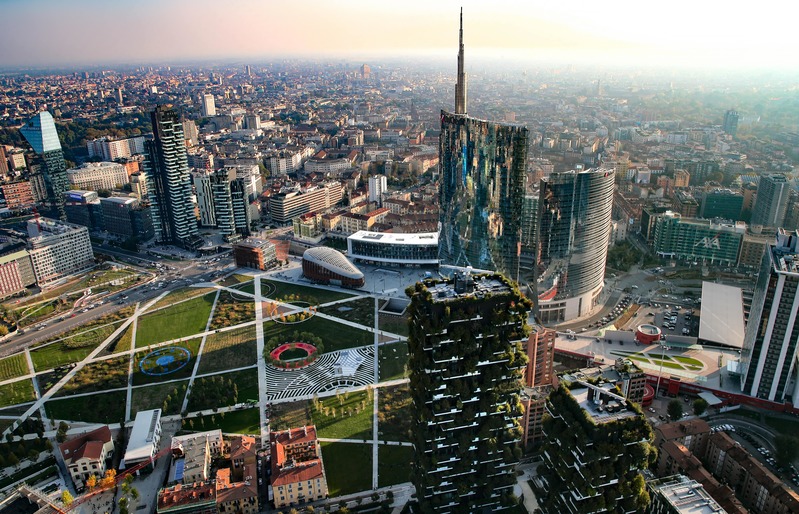 OPENBILANCIO
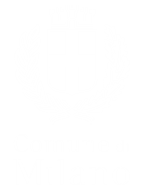 MATTEO MASSENZIO – Unità Opendata, Comune di Milano
Il percorso di OpenBilancio: tra passato e futuro
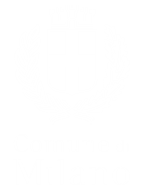 Realizzato nel 2018 utilizzando i dataset sul PEG(Piano Esecutivo di Gestione) pubblicati sul Portale Opendata sin dal 2013;




Sottoposto a continui miglioramenti negli anni successivi per garantire una migliore usabilità e maggiore trasparenza dei dati;
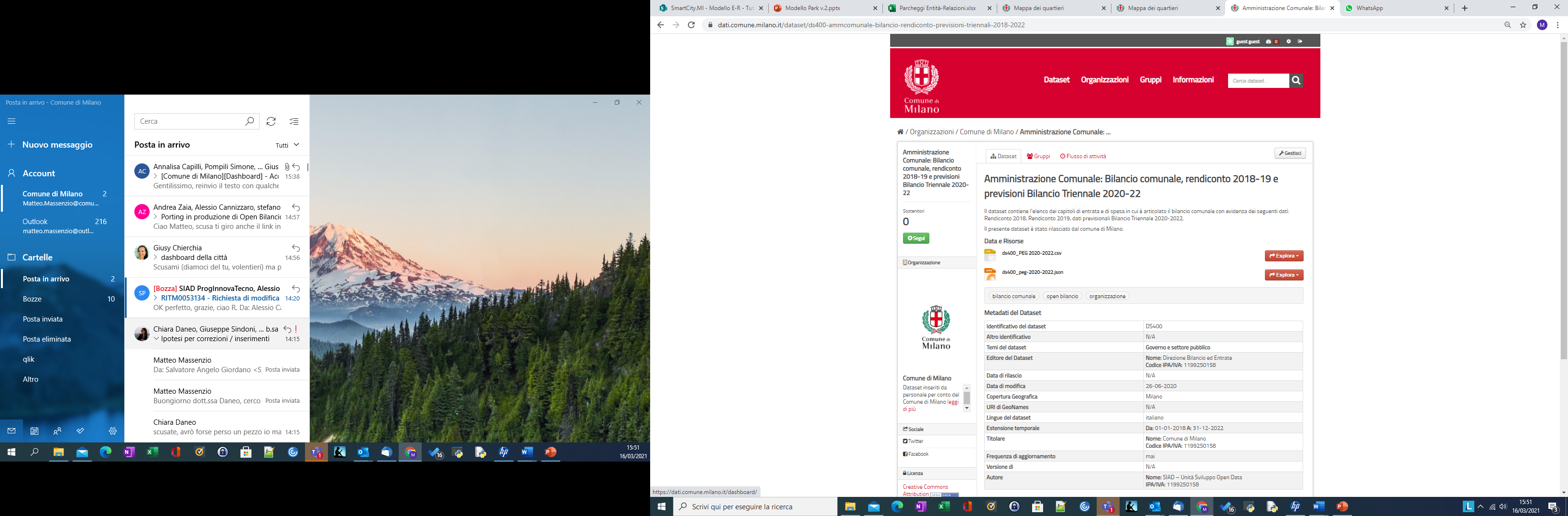 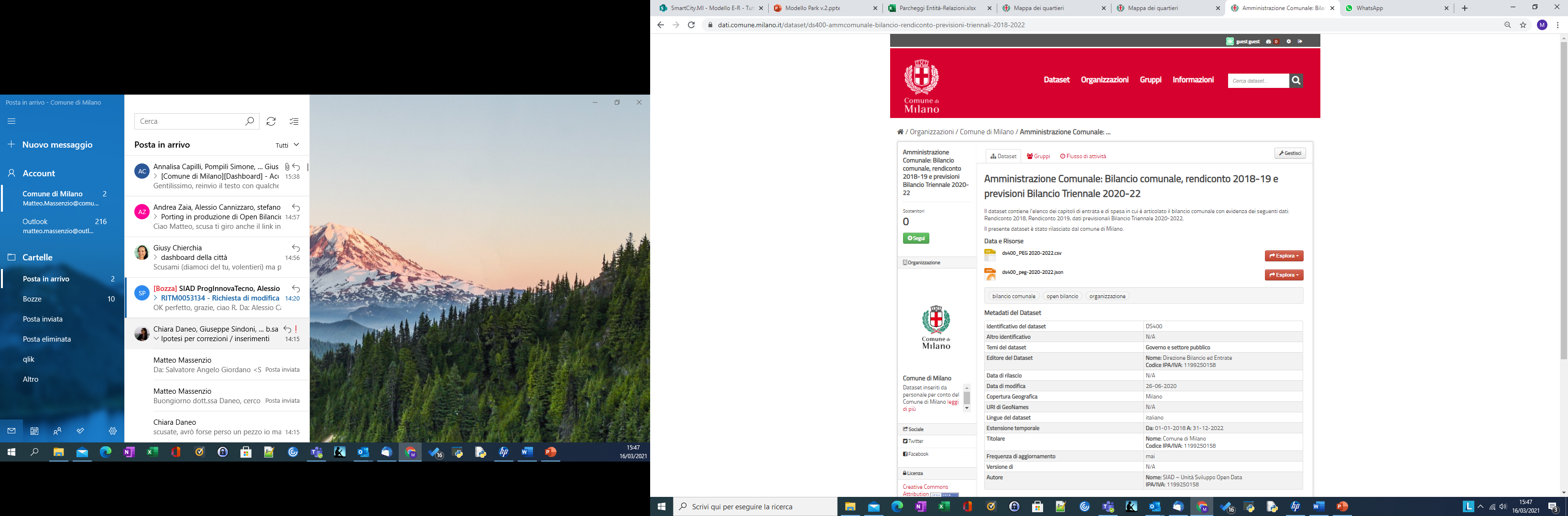 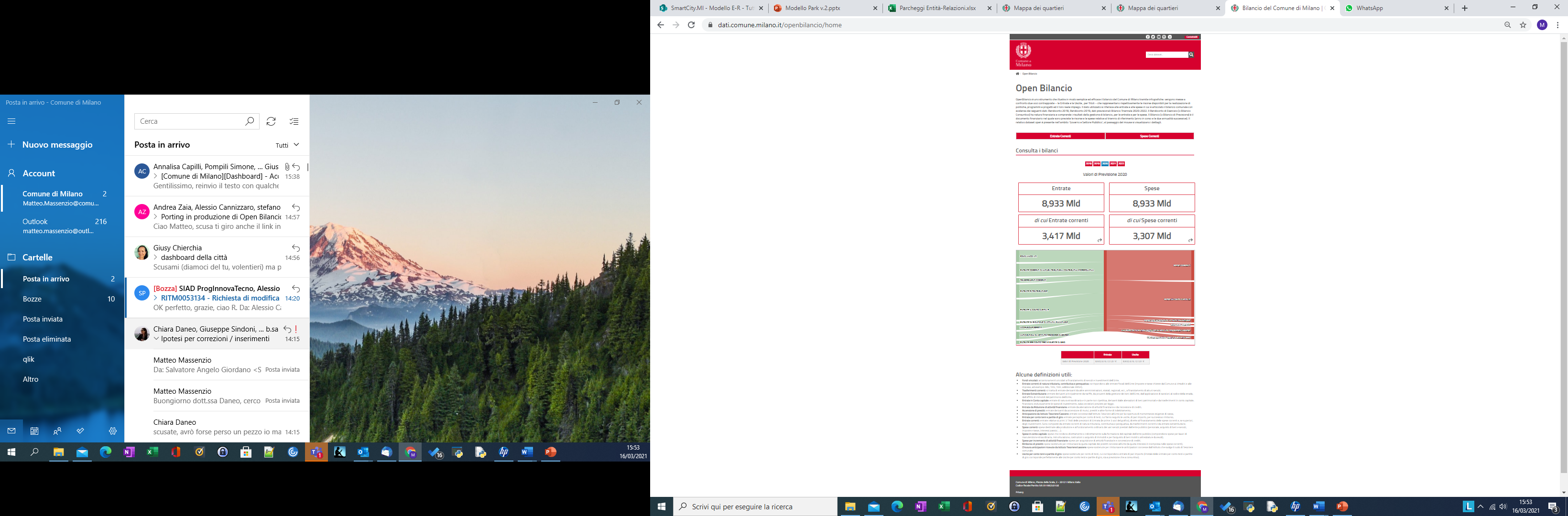 Il nuovo Openbilancio
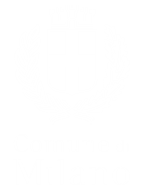 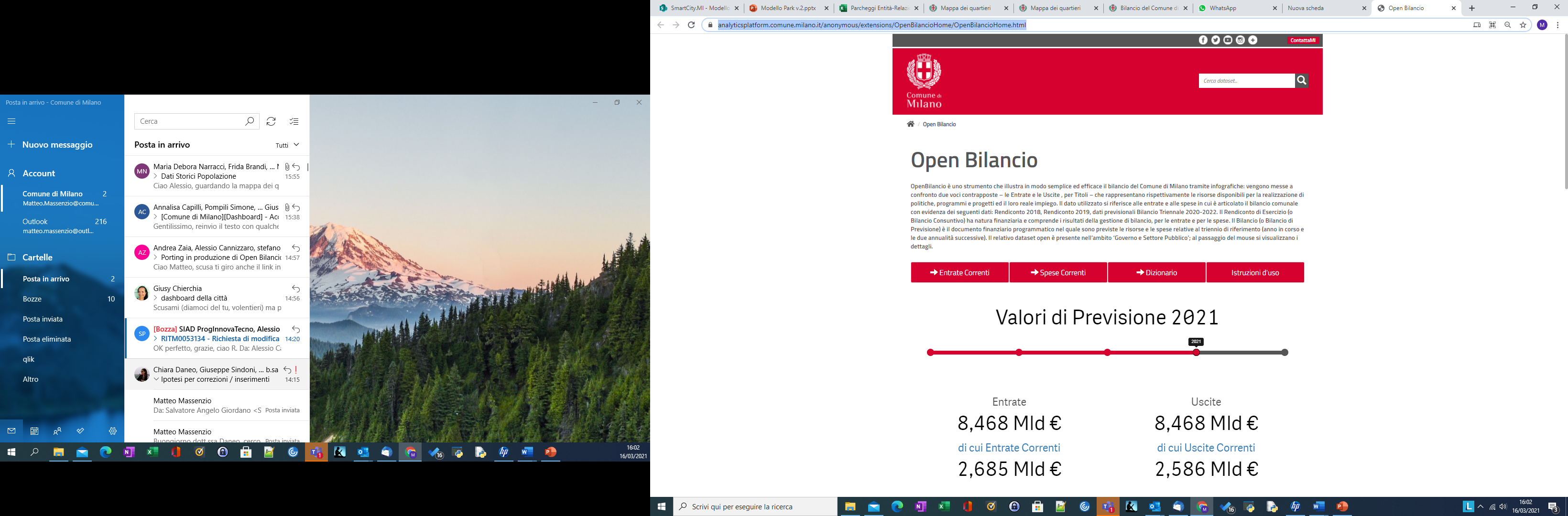 Uno strumento per la Data Democratization
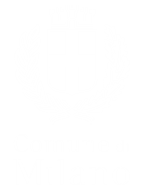 La Democratizzazione dei dati  è quel processo che punta a dare la possibilità a tutte le persone di una certa comunità di poter recuperare e analizzare i dati proposti senza la necessità di dover dipendere dalle conoscenze informatiche. Ciò significa fare in modo che non esistano asimmetrie, siano esse tecnologiche o di conoscenza del dominio, che possano impedire di beneficiare delle informazioni necessarie sulla vita della Comunità e basare le future azioni in maniera fattuale e più consapevole.
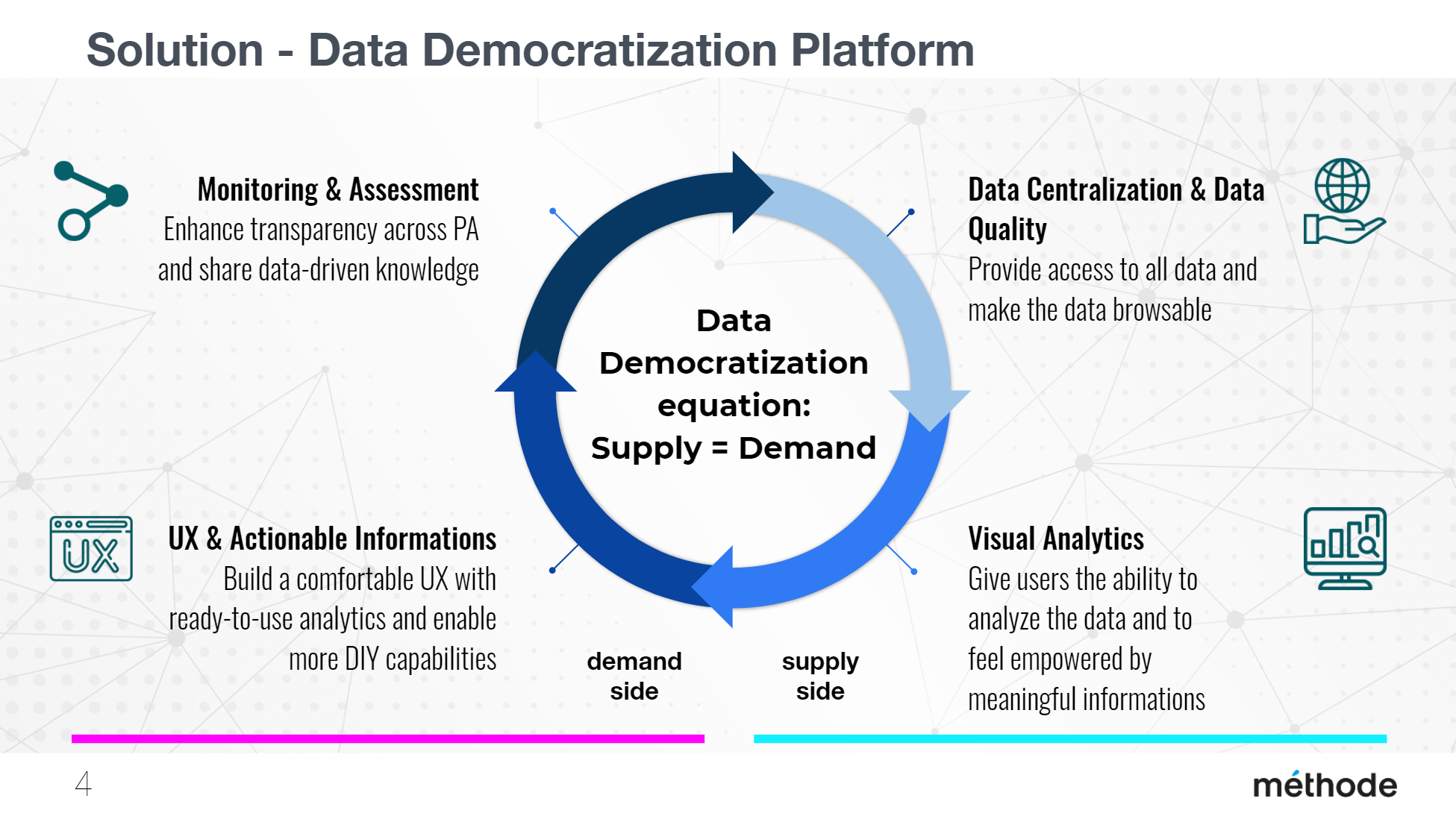 La Data Discovery aperta al grande pubblico
La costruzione dell’Applicazione
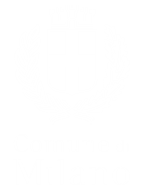 Il processo di costruzione del Mashup
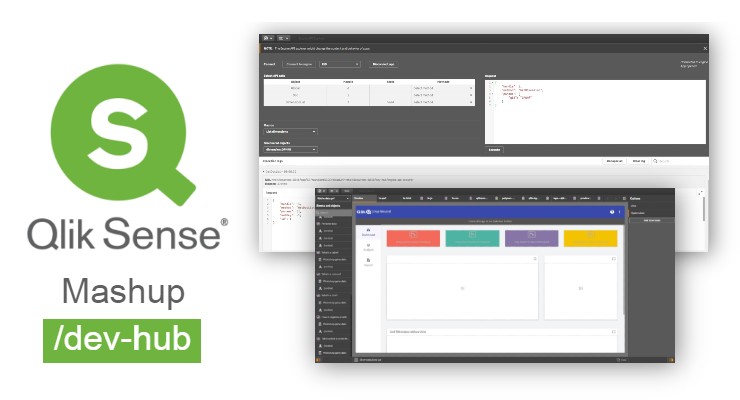 Livelli di progetto
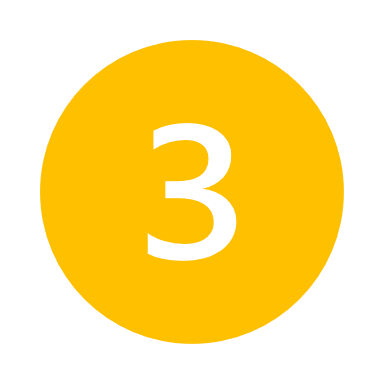 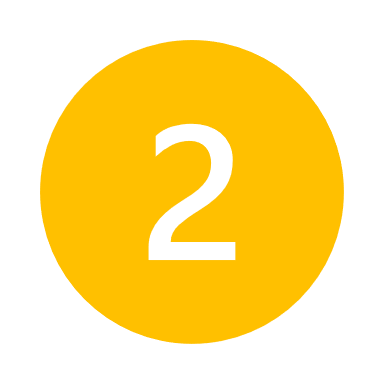 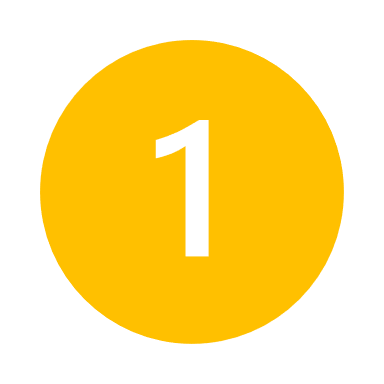 La realizzazione dei grafici
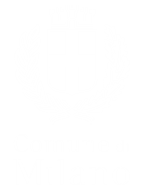 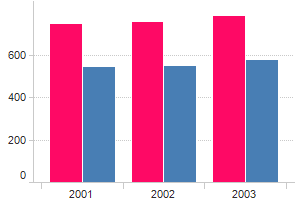 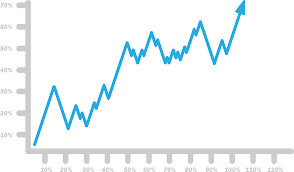 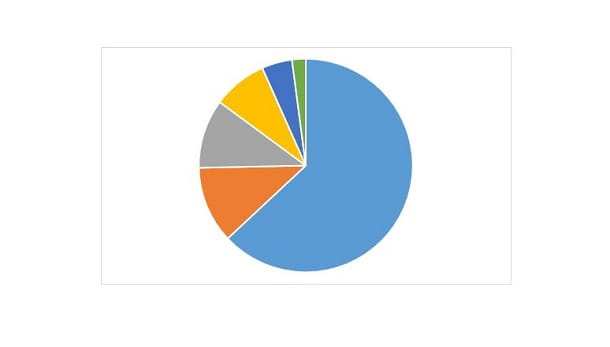 Gli strumenti di analisi dinamica dei dati
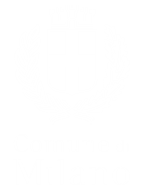 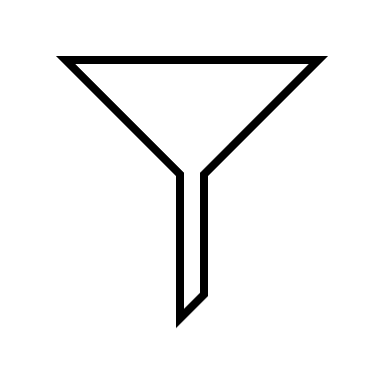 Selezione di una determinata voce di Bilancio
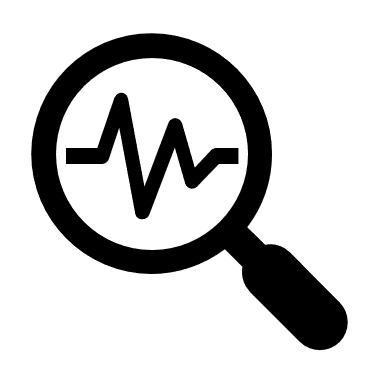 Passaggio da un livello gerarchico al successivo
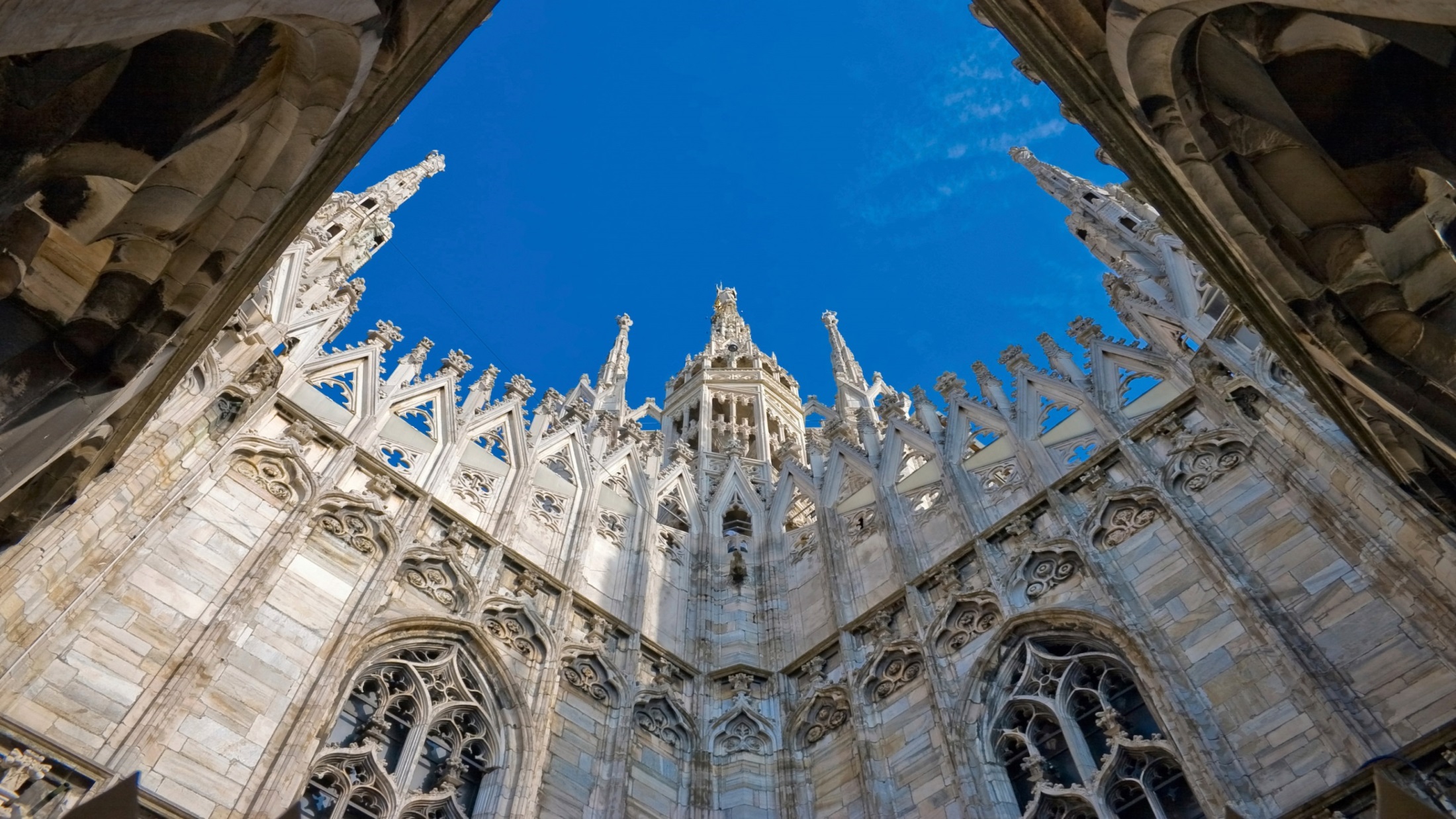 GRAZIE
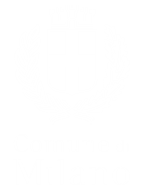 URLdati.comune.milano.it
E-MAILOpenDataMilano@comune.milano.it
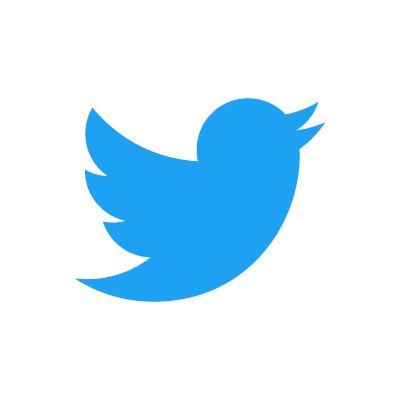 @opendatamilano